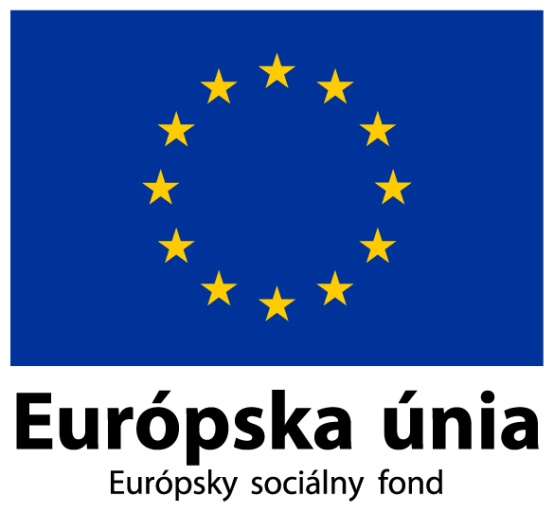 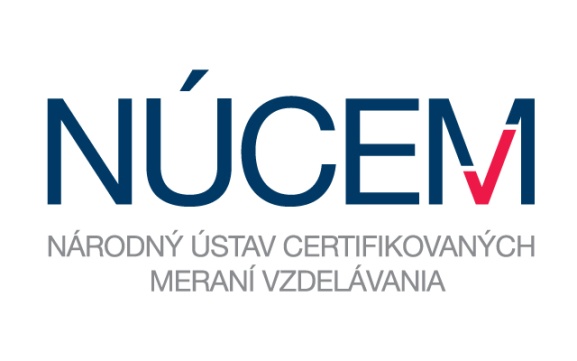 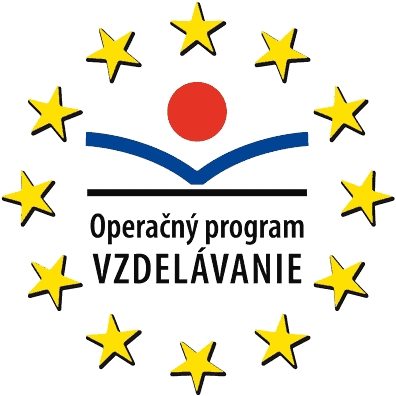 Procesné diagramy elektronického testovania
Moderné vzdelávanie pre vedomostnú spoločnosť/Projekt je spolufinancovaný zo zdrojov EÚ
Zvyšovanie kvality vzdelávania na základných a stredných školách s využitím elektronického testovania
Ako čítať procesný diagram
Tok procesu ide zľava doprava. Vodorovná os je čas
V riadkoch sú roly, ktoré vykonávajú danú aktivitu procesu. Zakrytím všetkých riadkov okrem riadku vybranej roly vidíme len aktivity vybranej roly
Aktivity sú zobrazené ako obdĺžniky s popisom 
Súslednosť je zobrazená šípkami medzi aktivitami
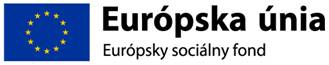 Moderné vzdelávanie pre vedomostnú spoločnosť/Projekt je spolufinancovaný zo zdrojov EÚ
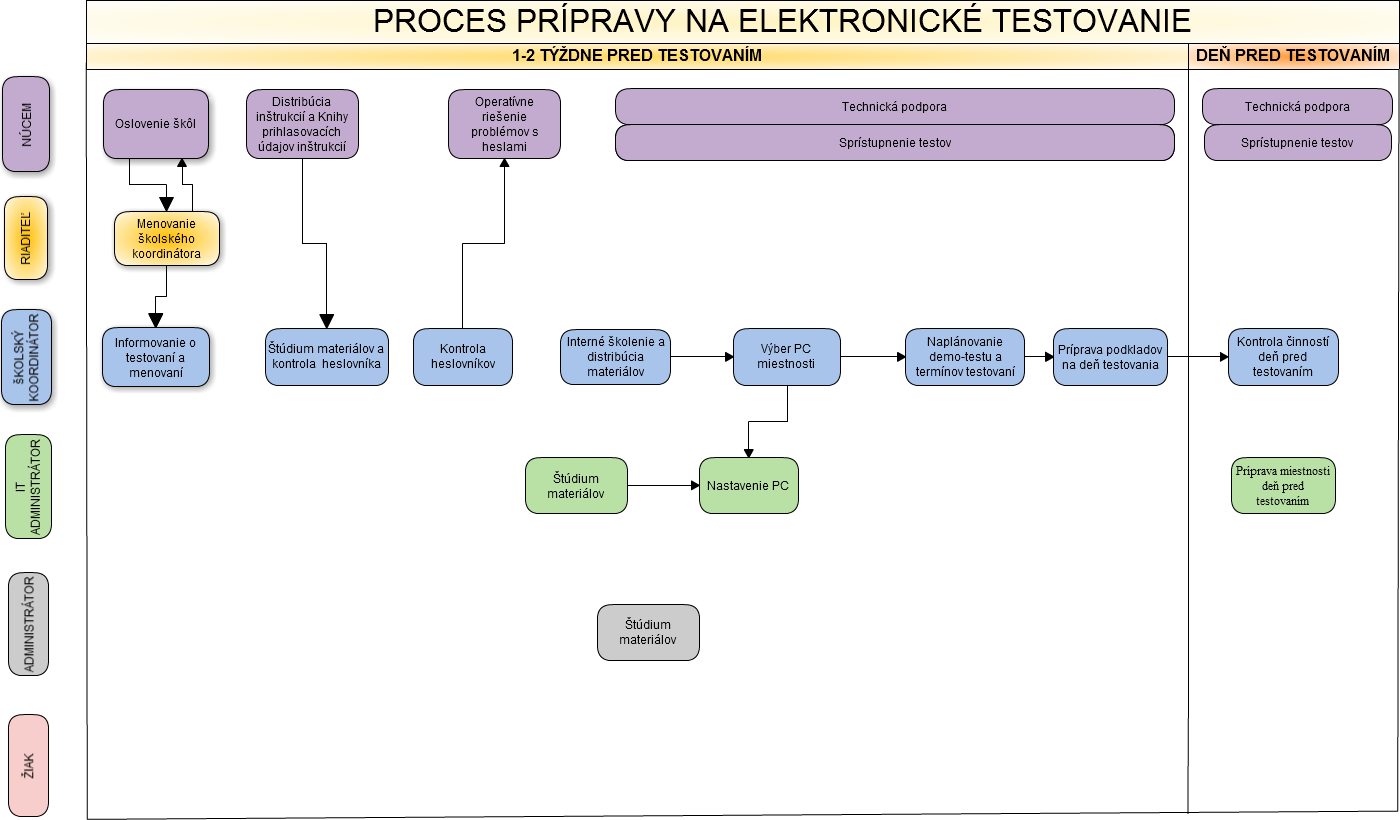 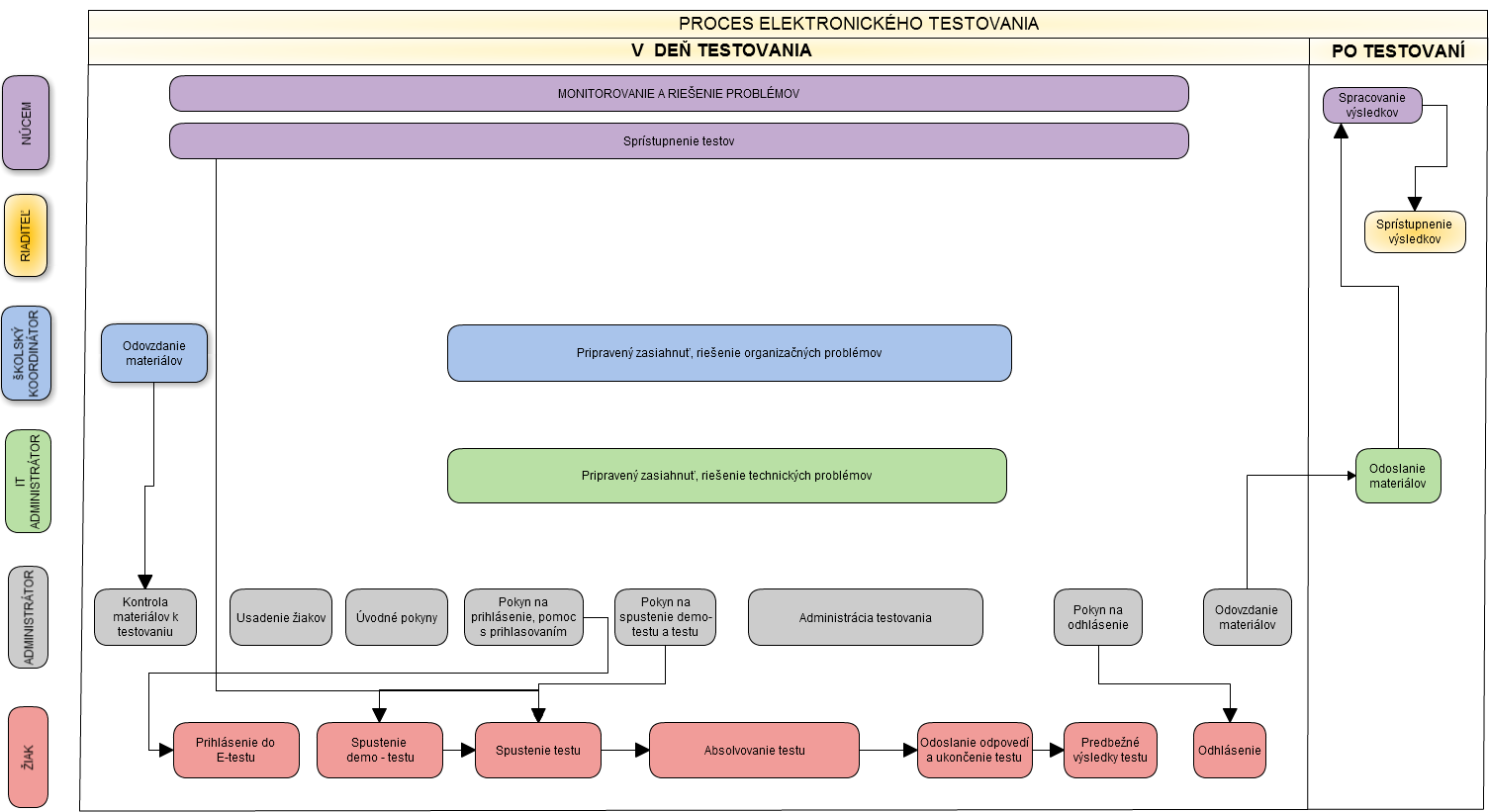 Riešenie problémov
Problém
S heslom?
Technické problémy
Stratené
Nefunguje
Organizačné a iné problémy (netechnické)
NIE
Technický?
ANO
NIE
Volajte koordinátora
Volajte IT admina
ANO
Vie  koordinátor vyriešiť?
NIE
Vie  IT admin vyriešiť?
ANO
NIE
ANO
Urgentné?
NIE
Urgentné?
ANO
NIE
Volajte NUCEM
 +421 2 3278 (2605), (2610), (2616), (2638), (2643), (2644)
Volajte NUCEM
 +421 2 3278 (2605), (2609), (2611), (2612), (2617), (2618), (2640)
Napíšte  
na e-testovanie@nucem.sk
Napíšte  
na e-testovanie@nucem.sk
Koniec